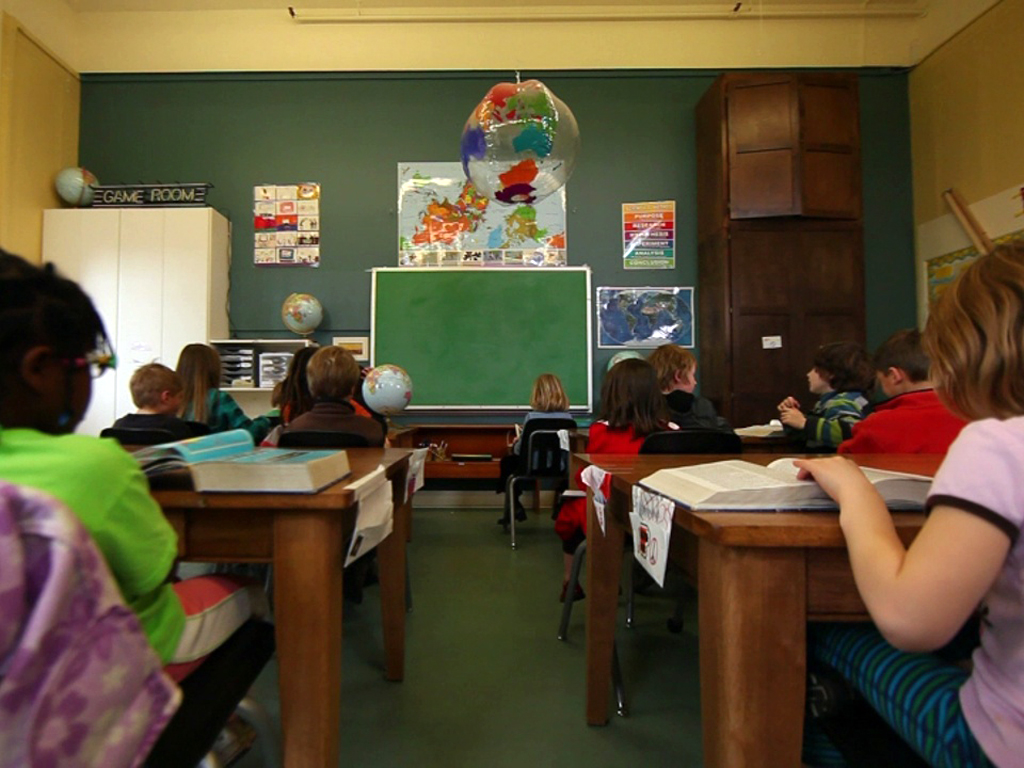 The PersonalNarrative
Fill in the blanks on your notesduring the presentation!
[Speaker Notes: Day Dreaming Video Template
(Intermediate)

To reproduce the effects on this slide, do the following:

On the Home tab, in the Slides group, click Layout, and then click Blank. 
On the Insert tab, in the Images group, click Picture, and then in the left pane of the Insert Picture dialog box, click the drive or library that contains the picture. In the right pane of the dialog box, click the picture (classroom) and then click Insert.
With the image selected, under Picture Tools, on the Format tab, in the Picture Styles group, click the arrow at the bottom right to launch the Format Picture dialog box.
In the Format Picture dialog box, select Size in the left pane, under Size and Rotate in the right pane set Height to 7.5” and Width to 10”.
Close the Format Picture dialog box.
On the Home tab, in the Drawing group, click Arrange, point to Align, and then do the following:
Click Align Center.
Click Align Middle. 
On the Home tab, in the Drawing group, click Shapes, and then under Rectangles, click Rectangle (first option from the left).
On the slide drag to draw a rectangle.
Under Drawing Tools, on the Format tab, in the Shape Styles group, click the arrow at the bottom right to launch the Format Shape dialog box.
In the Format Shape dialog box, select Size in the left pane, under Size and Rotate in the right pane set Height to 5.5” and Width to 10”.
In the Format Shape dialog box, select Fill in the left pane, under Fill in the right pane select Gradient Fill.
Under Gradient stops, click Add gradient stop or Remove gradient stop until two stops appear on the slider. Customize the gradient stops as follows:
Select the first stop on the slider, and then do the following:
In the Position box, enter 0%.
Click the button next to Color, and then under Theme Colors select White, Background 1 (first row, first option from the left).
Select the last stop on the list, and then do the following: 
In the Position box, enter 100%.
Click the button next to Color, and then under Theme Colors select White, Background 1 (first row, first option from the left).
In the Transparency box, enter 100%.
Close the Format Shape dialog box.
With the rectangle selected, on the Home tab, in the Drawing group, click Arrange, point to Align, and then do the following:
Click Align Center.
Click Align Top. 
 
To reproduce the video effects on this slide, do the following:

For the middle video, on the Insert tab, in the Media group, click Video, and then click Video from File. 
In the left pane of the Insert Video dialog box, click the drive or library that contains the video. In the right pane of the dialog box, click the video that you want and then click Insert.
Select the video.
Under Video Tools, on the Format tab, in the Video Styles group, click the arrow to the right of Video Shape, under Callouts select Cloud Callout (first row, fourth option from left).
Under Video Tools, on the Format tab, in the Video Styles group click the arrow in the bottom right corner to launch the Format Video dialog box.
In the Format Video dialog, click Border Color in the left pane, under Border Color in the right pane, click Gradient Line. 
Under Gradient stops, click Add gradient stop or Remove gradient stop until three stops appear on the slider. Customize the gradient stops as follows:
Select the first stop on the slider, and then do the following:
In the Position box, enter 0%.
Click the button next to Color, and then under Theme Colors select Blue, Accent 1, Lighter 40% (fourth row, fifth option from the left).
Select the second stop on the list, and then do the following: 
In the Position box, enter 50%.
Click the button next to Color, and then under Theme Colors select Blue Accent 1, Lighter 60% (third row, fifth option from the left).
Select the last stop on the list, and then do the following: 
In the Position box, enter 100%.
Click the button next to Color, and then under Theme Colors select White Background 1 (first row, first option from the left).
Also in the Format Video dialog, click Border Style in the left pane, under Border Style in the right pane, set Width to 1.25 pt.
Then in the Format Video dialog, click Shadow in the left pane, under Shadow in the right pane, click the arrow next to Presets and select Offset Diagonal Bottom Right (under Outer, first row, first option from left). Then set the Blur to 15 pt.
In the Format Video dialog box, click Size in the left pane, under Size and Rotate in the right pane set Height to 2.24”, Width to 4.01”, and Rotation to 3°.
In the Format Video dialog, click Position in the left pane, under Position on Slide in the right pane, set Horizontal to 2.85” and Vertical to 1.02”.
Close the Format Video dialog box.
Select the video, click and drag the Yellow Adjustment Handle to boy’s head in middle of picture.
With the video still selected, on the Animations tab, in the Animation group, select Play.
Also on the Animations tab, in the Timing group, click the arrow to the right of Start and select With Previous.
On the Animations tab, in the Advanced Animation group, click Add Animation, select Wipe.
Also on the Animations tab, in the Timing group, click the arrow to the right of Start, select With Previous, and set Duration to 01.00 seconds.
For the left video, on the Insert tab, in the Media group, click Video, and then click Video from file. 
In the left pane of the Insert Video dialog box, click the drive or library that contains the video. In the right pane of the dialog box, click the video that you want and then click Insert.
Under Video Tools, on the Format tab, in the Video Styles group, click the arrow to the right of Video Shape, under Callouts, select Cloud Callout (first row, fourth option from left).
Under Video Tools, on the Format tab, in the Video Styles group, click the arrow in the bottom right corner to launch the Format Video dialog box.
In the Format Video dialog, click Border Color in the left pane, under Border Color in the right pane click Gradient Line. 
Under Gradient stops, click Add gradient stop or Remove gradient stop until three stops appear on the slider. Customize the gradient stops as follows:
Select the first stop on the slider, and then do the following:
In the Position box, enter 0%.
Click the button next to Color, and then under Theme Colors select Blue, Accent 1, Lighter 40% (fourth row, fifth option from the left).
Select the second stop on the list, and then do the following: 
In the Position box, enter 50%.
Click the button next to Color, and then under Theme Colors select Blue Accent 1, Lighter 60% (third row, fifth option from the left).
Select the last stop on the list, and then do the following: 
In the Position box, enter 100%.
Click the button next to Color, and then under Theme Colors select White Background 1 (first row, first option from the left).
Also in the Format Video dialog, click Border Style in the left pane, under Border Style in the right pane, set Width to 1.25 pt.
Then in the Format Video dialog, click Shadow in the left pane, under Shadow in the right pane, click the arrow next to Presets and select Offset Diagonal Bottom Right (under Outer, first row, first option from left). Then set the Blur to 15 pt.
In the Format Video dialog box, click Size in the left pane, under Size and Rotate in the right pane set Height to 2.16” Width to 3.96”.
In the Format Video dialog, click Position in the left pane, under Position on Slide in the right pane, set Horizontal to 0.03” and Vertical to 0.2”.
Close the Format Video dialog box.
Select the video, click and drag the Yellow Adjustment Handle to child’s head on left of picture.
On the Animations tab, in the Animation group, select Play.
Also on the Animations tab, in the Timing group, click the arrow to the right of Start and select With Previous.
On the Animations tab, in the Advanced Animation group, click Add Animation, select Wipe.
Also on the Animations tab, in the Timing group, click the arrow to the right of Start and select With Previous and set Duration to 01.00 seconds.
For the right video, on the Insert tab, in the Media group, click Video, and then click Video from file. 
In the left pane of the Insert Video dialog box, click the drive or library that contains the video. In the right pane of the dialog box, click the video that you want and then click Insert.
Under Video Tools, on the Format tab, in the Video Styles group, click the arrow to the right of Video Shape, under Callouts, select Cloud Callout (first row, fourth option from left).
Under Video Tools, on the Format tab, in the Video Styles group click the arrow in the bottom right corner to launch the Format Video dialog box.
In the Format Video dialog, click Border Color in the left pane, under Border Color in the right pane click Gradient Line. 
Under Gradient stops, click Add gradient stop or Remove gradient stop until three stops appear on the slider. Customize the gradient stops as follows:
Select the first stop on the slider, and then do the following:
In the Position box, enter 0%.
Click the button next to Color, and then under Theme Colors select Blue, Accent 1, Lighter 40% (fourth row, fifth option from the left).
Select the second stop on the list, and then do the following: 
In the Position box, enter 50%.
Click the button next to Color, and then under Theme Colors select Blue Accent 1, Lighter 60% (third row, fifth option from the left).
Select the last stop on the list, and then do the following: 
In the Position box, enter 100%.
Click the button next to Color, and then under Theme Colors select White Background 1 (first row, first option from the left).
Also in the Format Video dialog, click Border Style in the left pane, under Border Style in the right pane, set Width to 1.25 pt.
Then in the Format Video dialog, click Shadow in the left pane, under Shadow in the right pane, click the arrow next to Presets and select Offset Diagonal Bottom Right (under Outer, first row, first option from left). Then set the Blur to 15 pt.
In the Format Video dialog box, click Size in the left pane, under Size and Rotate in the right pane set Height to 2.49” and Width to 4.00”.
In the Format Video dialog, click Position in the left pane, under Position on Slide in the right pane, set Horizontal to 6.00” and Vertical to 0.07”.
Close the Format Video dialog box.
Select the video, click and drag the Yellow Adjustment Handle to child’s head on right of picture.
On the Animations tab, in the Animation group, select Play.
Also on the Animations tab, in the Timing group, click the arrow to the right of Start and select With Previous.
On the Animations tab, in the Advanced Animation group, click Add Animation, select Wipe.
Also on the Animations tab, in the Timing group, click the arrow to the right of Start, select With Previous, and set Duration to 01.00 seconds.]
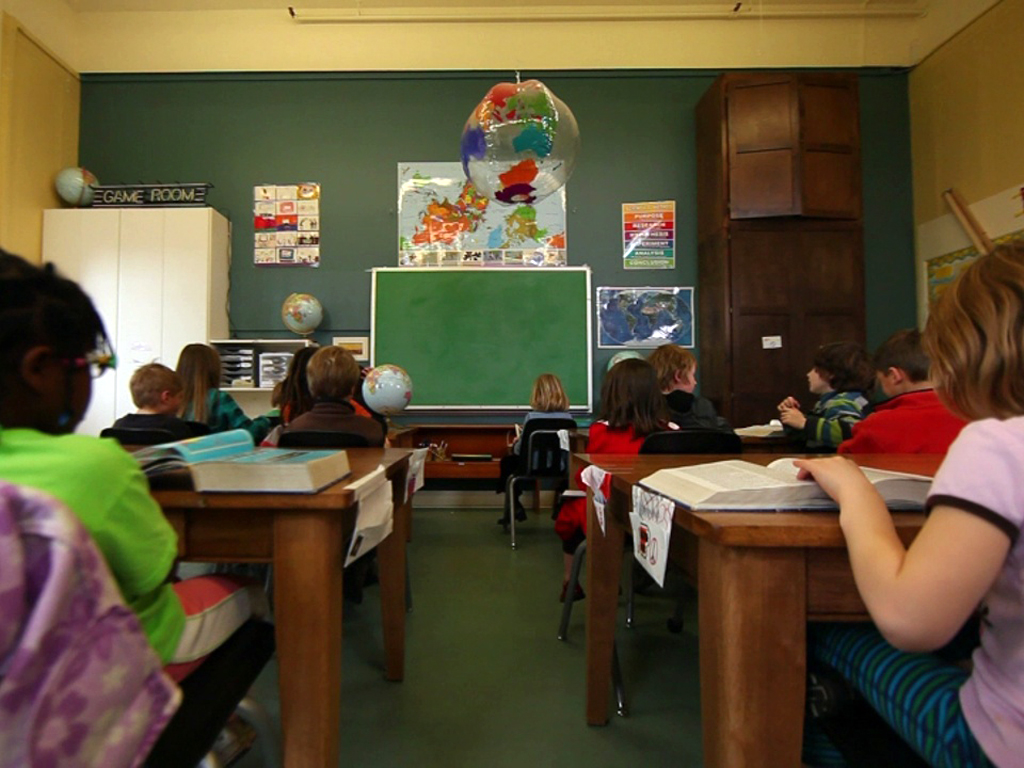 The PersonalNarrative
A personal narrative is a type of essay.
[Speaker Notes: Day Dreaming Video Template
(Intermediate)

To reproduce the effects on this slide, do the following:

On the Home tab, in the Slides group, click Layout, and then click Blank. 
On the Insert tab, in the Images group, click Picture, and then in the left pane of the Insert Picture dialog box, click the drive or library that contains the picture. In the right pane of the dialog box, click the picture (classroom) and then click Insert.
With the image selected, under Picture Tools, on the Format tab, in the Picture Styles group, click the arrow at the bottom right to launch the Format Picture dialog box.
In the Format Picture dialog box, select Size in the left pane, under Size and Rotate in the right pane set Height to 7.5” and Width to 10”.
Close the Format Picture dialog box.
On the Home tab, in the Drawing group, click Arrange, point to Align, and then do the following:
Click Align Center.
Click Align Middle. 
On the Home tab, in the Drawing group, click Shapes, and then under Rectangles, click Rectangle (first option from the left).
On the slide drag to draw a rectangle.
Under Drawing Tools, on the Format tab, in the Shape Styles group, click the arrow at the bottom right to launch the Format Shape dialog box.
In the Format Shape dialog box, select Size in the left pane, under Size and Rotate in the right pane set Height to 5.5” and Width to 10”.
In the Format Shape dialog box, select Fill in the left pane, under Fill in the right pane select Gradient Fill.
Under Gradient stops, click Add gradient stop or Remove gradient stop until two stops appear on the slider. Customize the gradient stops as follows:
Select the first stop on the slider, and then do the following:
In the Position box, enter 0%.
Click the button next to Color, and then under Theme Colors select White, Background 1 (first row, first option from the left).
Select the last stop on the list, and then do the following: 
In the Position box, enter 100%.
Click the button next to Color, and then under Theme Colors select White, Background 1 (first row, first option from the left).
In the Transparency box, enter 100%.
Close the Format Shape dialog box.
With the rectangle selected, on the Home tab, in the Drawing group, click Arrange, point to Align, and then do the following:
Click Align Center.
Click Align Top. 
 
To reproduce the video effects on this slide, do the following:

For the middle video, on the Insert tab, in the Media group, click Video, and then click Video from File. 
In the left pane of the Insert Video dialog box, click the drive or library that contains the video. In the right pane of the dialog box, click the video that you want and then click Insert.
Select the video.
Under Video Tools, on the Format tab, in the Video Styles group, click the arrow to the right of Video Shape, under Callouts select Cloud Callout (first row, fourth option from left).
Under Video Tools, on the Format tab, in the Video Styles group click the arrow in the bottom right corner to launch the Format Video dialog box.
In the Format Video dialog, click Border Color in the left pane, under Border Color in the right pane, click Gradient Line. 
Under Gradient stops, click Add gradient stop or Remove gradient stop until three stops appear on the slider. Customize the gradient stops as follows:
Select the first stop on the slider, and then do the following:
In the Position box, enter 0%.
Click the button next to Color, and then under Theme Colors select Blue, Accent 1, Lighter 40% (fourth row, fifth option from the left).
Select the second stop on the list, and then do the following: 
In the Position box, enter 50%.
Click the button next to Color, and then under Theme Colors select Blue Accent 1, Lighter 60% (third row, fifth option from the left).
Select the last stop on the list, and then do the following: 
In the Position box, enter 100%.
Click the button next to Color, and then under Theme Colors select White Background 1 (first row, first option from the left).
Also in the Format Video dialog, click Border Style in the left pane, under Border Style in the right pane, set Width to 1.25 pt.
Then in the Format Video dialog, click Shadow in the left pane, under Shadow in the right pane, click the arrow next to Presets and select Offset Diagonal Bottom Right (under Outer, first row, first option from left). Then set the Blur to 15 pt.
In the Format Video dialog box, click Size in the left pane, under Size and Rotate in the right pane set Height to 2.24”, Width to 4.01”, and Rotation to 3°.
In the Format Video dialog, click Position in the left pane, under Position on Slide in the right pane, set Horizontal to 2.85” and Vertical to 1.02”.
Close the Format Video dialog box.
Select the video, click and drag the Yellow Adjustment Handle to boy’s head in middle of picture.
With the video still selected, on the Animations tab, in the Animation group, select Play.
Also on the Animations tab, in the Timing group, click the arrow to the right of Start and select With Previous.
On the Animations tab, in the Advanced Animation group, click Add Animation, select Wipe.
Also on the Animations tab, in the Timing group, click the arrow to the right of Start, select With Previous, and set Duration to 01.00 seconds.
For the left video, on the Insert tab, in the Media group, click Video, and then click Video from file. 
In the left pane of the Insert Video dialog box, click the drive or library that contains the video. In the right pane of the dialog box, click the video that you want and then click Insert.
Under Video Tools, on the Format tab, in the Video Styles group, click the arrow to the right of Video Shape, under Callouts, select Cloud Callout (first row, fourth option from left).
Under Video Tools, on the Format tab, in the Video Styles group, click the arrow in the bottom right corner to launch the Format Video dialog box.
In the Format Video dialog, click Border Color in the left pane, under Border Color in the right pane click Gradient Line. 
Under Gradient stops, click Add gradient stop or Remove gradient stop until three stops appear on the slider. Customize the gradient stops as follows:
Select the first stop on the slider, and then do the following:
In the Position box, enter 0%.
Click the button next to Color, and then under Theme Colors select Blue, Accent 1, Lighter 40% (fourth row, fifth option from the left).
Select the second stop on the list, and then do the following: 
In the Position box, enter 50%.
Click the button next to Color, and then under Theme Colors select Blue Accent 1, Lighter 60% (third row, fifth option from the left).
Select the last stop on the list, and then do the following: 
In the Position box, enter 100%.
Click the button next to Color, and then under Theme Colors select White Background 1 (first row, first option from the left).
Also in the Format Video dialog, click Border Style in the left pane, under Border Style in the right pane, set Width to 1.25 pt.
Then in the Format Video dialog, click Shadow in the left pane, under Shadow in the right pane, click the arrow next to Presets and select Offset Diagonal Bottom Right (under Outer, first row, first option from left). Then set the Blur to 15 pt.
In the Format Video dialog box, click Size in the left pane, under Size and Rotate in the right pane set Height to 2.16” Width to 3.96”.
In the Format Video dialog, click Position in the left pane, under Position on Slide in the right pane, set Horizontal to 0.03” and Vertical to 0.2”.
Close the Format Video dialog box.
Select the video, click and drag the Yellow Adjustment Handle to child’s head on left of picture.
On the Animations tab, in the Animation group, select Play.
Also on the Animations tab, in the Timing group, click the arrow to the right of Start and select With Previous.
On the Animations tab, in the Advanced Animation group, click Add Animation, select Wipe.
Also on the Animations tab, in the Timing group, click the arrow to the right of Start and select With Previous and set Duration to 01.00 seconds.
For the right video, on the Insert tab, in the Media group, click Video, and then click Video from file. 
In the left pane of the Insert Video dialog box, click the drive or library that contains the video. In the right pane of the dialog box, click the video that you want and then click Insert.
Under Video Tools, on the Format tab, in the Video Styles group, click the arrow to the right of Video Shape, under Callouts, select Cloud Callout (first row, fourth option from left).
Under Video Tools, on the Format tab, in the Video Styles group click the arrow in the bottom right corner to launch the Format Video dialog box.
In the Format Video dialog, click Border Color in the left pane, under Border Color in the right pane click Gradient Line. 
Under Gradient stops, click Add gradient stop or Remove gradient stop until three stops appear on the slider. Customize the gradient stops as follows:
Select the first stop on the slider, and then do the following:
In the Position box, enter 0%.
Click the button next to Color, and then under Theme Colors select Blue, Accent 1, Lighter 40% (fourth row, fifth option from the left).
Select the second stop on the list, and then do the following: 
In the Position box, enter 50%.
Click the button next to Color, and then under Theme Colors select Blue Accent 1, Lighter 60% (third row, fifth option from the left).
Select the last stop on the list, and then do the following: 
In the Position box, enter 100%.
Click the button next to Color, and then under Theme Colors select White Background 1 (first row, first option from the left).
Also in the Format Video dialog, click Border Style in the left pane, under Border Style in the right pane, set Width to 1.25 pt.
Then in the Format Video dialog, click Shadow in the left pane, under Shadow in the right pane, click the arrow next to Presets and select Offset Diagonal Bottom Right (under Outer, first row, first option from left). Then set the Blur to 15 pt.
In the Format Video dialog box, click Size in the left pane, under Size and Rotate in the right pane set Height to 2.49” and Width to 4.00”.
In the Format Video dialog, click Position in the left pane, under Position on Slide in the right pane, set Horizontal to 6.00” and Vertical to 0.07”.
Close the Format Video dialog box.
Select the video, click and drag the Yellow Adjustment Handle to child’s head on right of picture.
On the Animations tab, in the Animation group, select Play.
Also on the Animations tab, in the Timing group, click the arrow to the right of Start and select With Previous.
On the Animations tab, in the Advanced Animation group, click Add Animation, select Wipe.
Also on the Animations tab, in the Timing group, click the arrow to the right of Start, select With Previous, and set Duration to 01.00 seconds.]
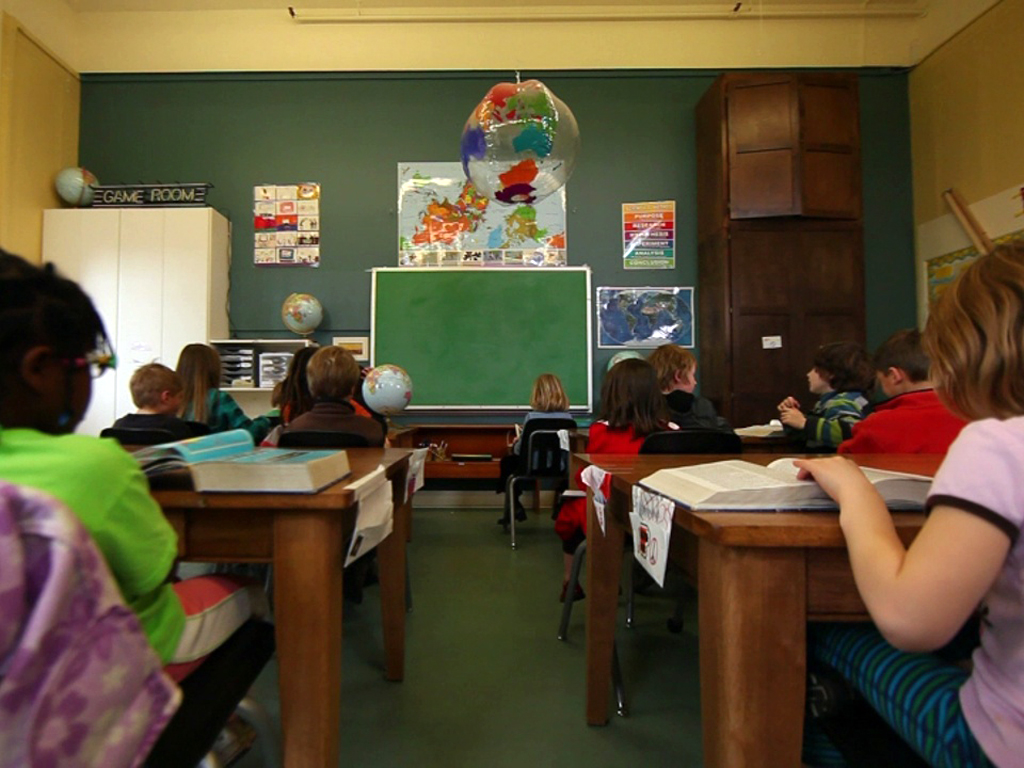 The PersonalNarrative
It is usually written in first person.(I, Me, My)
[Speaker Notes: Day Dreaming Video Template
(Intermediate)

To reproduce the effects on this slide, do the following:

On the Home tab, in the Slides group, click Layout, and then click Blank. 
On the Insert tab, in the Images group, click Picture, and then in the left pane of the Insert Picture dialog box, click the drive or library that contains the picture. In the right pane of the dialog box, click the picture (classroom) and then click Insert.
With the image selected, under Picture Tools, on the Format tab, in the Picture Styles group, click the arrow at the bottom right to launch the Format Picture dialog box.
In the Format Picture dialog box, select Size in the left pane, under Size and Rotate in the right pane set Height to 7.5” and Width to 10”.
Close the Format Picture dialog box.
On the Home tab, in the Drawing group, click Arrange, point to Align, and then do the following:
Click Align Center.
Click Align Middle. 
On the Home tab, in the Drawing group, click Shapes, and then under Rectangles, click Rectangle (first option from the left).
On the slide drag to draw a rectangle.
Under Drawing Tools, on the Format tab, in the Shape Styles group, click the arrow at the bottom right to launch the Format Shape dialog box.
In the Format Shape dialog box, select Size in the left pane, under Size and Rotate in the right pane set Height to 5.5” and Width to 10”.
In the Format Shape dialog box, select Fill in the left pane, under Fill in the right pane select Gradient Fill.
Under Gradient stops, click Add gradient stop or Remove gradient stop until two stops appear on the slider. Customize the gradient stops as follows:
Select the first stop on the slider, and then do the following:
In the Position box, enter 0%.
Click the button next to Color, and then under Theme Colors select White, Background 1 (first row, first option from the left).
Select the last stop on the list, and then do the following: 
In the Position box, enter 100%.
Click the button next to Color, and then under Theme Colors select White, Background 1 (first row, first option from the left).
In the Transparency box, enter 100%.
Close the Format Shape dialog box.
With the rectangle selected, on the Home tab, in the Drawing group, click Arrange, point to Align, and then do the following:
Click Align Center.
Click Align Top. 
 
To reproduce the video effects on this slide, do the following:

For the middle video, on the Insert tab, in the Media group, click Video, and then click Video from File. 
In the left pane of the Insert Video dialog box, click the drive or library that contains the video. In the right pane of the dialog box, click the video that you want and then click Insert.
Select the video.
Under Video Tools, on the Format tab, in the Video Styles group, click the arrow to the right of Video Shape, under Callouts select Cloud Callout (first row, fourth option from left).
Under Video Tools, on the Format tab, in the Video Styles group click the arrow in the bottom right corner to launch the Format Video dialog box.
In the Format Video dialog, click Border Color in the left pane, under Border Color in the right pane, click Gradient Line. 
Under Gradient stops, click Add gradient stop or Remove gradient stop until three stops appear on the slider. Customize the gradient stops as follows:
Select the first stop on the slider, and then do the following:
In the Position box, enter 0%.
Click the button next to Color, and then under Theme Colors select Blue, Accent 1, Lighter 40% (fourth row, fifth option from the left).
Select the second stop on the list, and then do the following: 
In the Position box, enter 50%.
Click the button next to Color, and then under Theme Colors select Blue Accent 1, Lighter 60% (third row, fifth option from the left).
Select the last stop on the list, and then do the following: 
In the Position box, enter 100%.
Click the button next to Color, and then under Theme Colors select White Background 1 (first row, first option from the left).
Also in the Format Video dialog, click Border Style in the left pane, under Border Style in the right pane, set Width to 1.25 pt.
Then in the Format Video dialog, click Shadow in the left pane, under Shadow in the right pane, click the arrow next to Presets and select Offset Diagonal Bottom Right (under Outer, first row, first option from left). Then set the Blur to 15 pt.
In the Format Video dialog box, click Size in the left pane, under Size and Rotate in the right pane set Height to 2.24”, Width to 4.01”, and Rotation to 3°.
In the Format Video dialog, click Position in the left pane, under Position on Slide in the right pane, set Horizontal to 2.85” and Vertical to 1.02”.
Close the Format Video dialog box.
Select the video, click and drag the Yellow Adjustment Handle to boy’s head in middle of picture.
With the video still selected, on the Animations tab, in the Animation group, select Play.
Also on the Animations tab, in the Timing group, click the arrow to the right of Start and select With Previous.
On the Animations tab, in the Advanced Animation group, click Add Animation, select Wipe.
Also on the Animations tab, in the Timing group, click the arrow to the right of Start, select With Previous, and set Duration to 01.00 seconds.
For the left video, on the Insert tab, in the Media group, click Video, and then click Video from file. 
In the left pane of the Insert Video dialog box, click the drive or library that contains the video. In the right pane of the dialog box, click the video that you want and then click Insert.
Under Video Tools, on the Format tab, in the Video Styles group, click the arrow to the right of Video Shape, under Callouts, select Cloud Callout (first row, fourth option from left).
Under Video Tools, on the Format tab, in the Video Styles group, click the arrow in the bottom right corner to launch the Format Video dialog box.
In the Format Video dialog, click Border Color in the left pane, under Border Color in the right pane click Gradient Line. 
Under Gradient stops, click Add gradient stop or Remove gradient stop until three stops appear on the slider. Customize the gradient stops as follows:
Select the first stop on the slider, and then do the following:
In the Position box, enter 0%.
Click the button next to Color, and then under Theme Colors select Blue, Accent 1, Lighter 40% (fourth row, fifth option from the left).
Select the second stop on the list, and then do the following: 
In the Position box, enter 50%.
Click the button next to Color, and then under Theme Colors select Blue Accent 1, Lighter 60% (third row, fifth option from the left).
Select the last stop on the list, and then do the following: 
In the Position box, enter 100%.
Click the button next to Color, and then under Theme Colors select White Background 1 (first row, first option from the left).
Also in the Format Video dialog, click Border Style in the left pane, under Border Style in the right pane, set Width to 1.25 pt.
Then in the Format Video dialog, click Shadow in the left pane, under Shadow in the right pane, click the arrow next to Presets and select Offset Diagonal Bottom Right (under Outer, first row, first option from left). Then set the Blur to 15 pt.
In the Format Video dialog box, click Size in the left pane, under Size and Rotate in the right pane set Height to 2.16” Width to 3.96”.
In the Format Video dialog, click Position in the left pane, under Position on Slide in the right pane, set Horizontal to 0.03” and Vertical to 0.2”.
Close the Format Video dialog box.
Select the video, click and drag the Yellow Adjustment Handle to child’s head on left of picture.
On the Animations tab, in the Animation group, select Play.
Also on the Animations tab, in the Timing group, click the arrow to the right of Start and select With Previous.
On the Animations tab, in the Advanced Animation group, click Add Animation, select Wipe.
Also on the Animations tab, in the Timing group, click the arrow to the right of Start and select With Previous and set Duration to 01.00 seconds.
For the right video, on the Insert tab, in the Media group, click Video, and then click Video from file. 
In the left pane of the Insert Video dialog box, click the drive or library that contains the video. In the right pane of the dialog box, click the video that you want and then click Insert.
Under Video Tools, on the Format tab, in the Video Styles group, click the arrow to the right of Video Shape, under Callouts, select Cloud Callout (first row, fourth option from left).
Under Video Tools, on the Format tab, in the Video Styles group click the arrow in the bottom right corner to launch the Format Video dialog box.
In the Format Video dialog, click Border Color in the left pane, under Border Color in the right pane click Gradient Line. 
Under Gradient stops, click Add gradient stop or Remove gradient stop until three stops appear on the slider. Customize the gradient stops as follows:
Select the first stop on the slider, and then do the following:
In the Position box, enter 0%.
Click the button next to Color, and then under Theme Colors select Blue, Accent 1, Lighter 40% (fourth row, fifth option from the left).
Select the second stop on the list, and then do the following: 
In the Position box, enter 50%.
Click the button next to Color, and then under Theme Colors select Blue Accent 1, Lighter 60% (third row, fifth option from the left).
Select the last stop on the list, and then do the following: 
In the Position box, enter 100%.
Click the button next to Color, and then under Theme Colors select White Background 1 (first row, first option from the left).
Also in the Format Video dialog, click Border Style in the left pane, under Border Style in the right pane, set Width to 1.25 pt.
Then in the Format Video dialog, click Shadow in the left pane, under Shadow in the right pane, click the arrow next to Presets and select Offset Diagonal Bottom Right (under Outer, first row, first option from left). Then set the Blur to 15 pt.
In the Format Video dialog box, click Size in the left pane, under Size and Rotate in the right pane set Height to 2.49” and Width to 4.00”.
In the Format Video dialog, click Position in the left pane, under Position on Slide in the right pane, set Horizontal to 6.00” and Vertical to 0.07”.
Close the Format Video dialog box.
Select the video, click and drag the Yellow Adjustment Handle to child’s head on right of picture.
On the Animations tab, in the Animation group, select Play.
Also on the Animations tab, in the Timing group, click the arrow to the right of Start and select With Previous.
On the Animations tab, in the Advanced Animation group, click Add Animation, select Wipe.
Also on the Animations tab, in the Timing group, click the arrow to the right of Start, select With Previous, and set Duration to 01.00 seconds.]
Example From “Ashley”
“The first time I actually became aware of my name was on the first day of first grade.”
“My ears burned with embarrassment and droplets of perspiration formed on my nose.”
“My name is Immaculeta Uzoma Achilike. I am the daughter of first-generation Nigerian immigrants.”
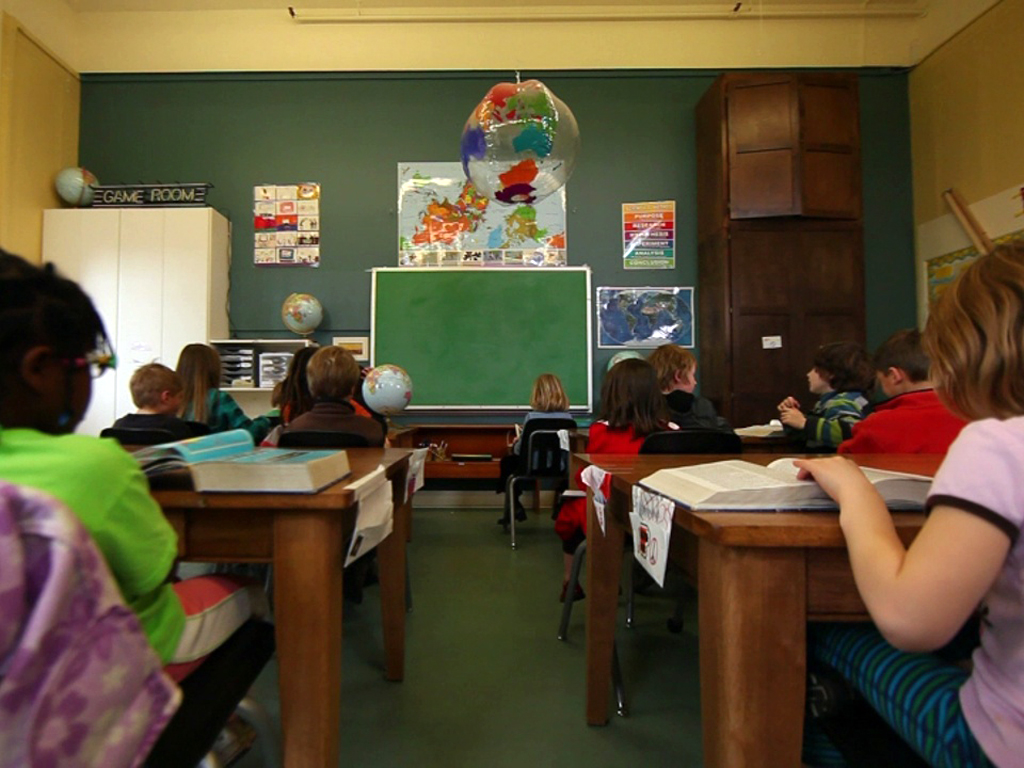 The PersonalNarrative
In a personal narrative, the author tells about personal experiences. (Express)
[Speaker Notes: Day Dreaming Video Template
(Intermediate)

To reproduce the effects on this slide, do the following:

On the Home tab, in the Slides group, click Layout, and then click Blank. 
On the Insert tab, in the Images group, click Picture, and then in the left pane of the Insert Picture dialog box, click the drive or library that contains the picture. In the right pane of the dialog box, click the picture (classroom) and then click Insert.
With the image selected, under Picture Tools, on the Format tab, in the Picture Styles group, click the arrow at the bottom right to launch the Format Picture dialog box.
In the Format Picture dialog box, select Size in the left pane, under Size and Rotate in the right pane set Height to 7.5” and Width to 10”.
Close the Format Picture dialog box.
On the Home tab, in the Drawing group, click Arrange, point to Align, and then do the following:
Click Align Center.
Click Align Middle. 
On the Home tab, in the Drawing group, click Shapes, and then under Rectangles, click Rectangle (first option from the left).
On the slide drag to draw a rectangle.
Under Drawing Tools, on the Format tab, in the Shape Styles group, click the arrow at the bottom right to launch the Format Shape dialog box.
In the Format Shape dialog box, select Size in the left pane, under Size and Rotate in the right pane set Height to 5.5” and Width to 10”.
In the Format Shape dialog box, select Fill in the left pane, under Fill in the right pane select Gradient Fill.
Under Gradient stops, click Add gradient stop or Remove gradient stop until two stops appear on the slider. Customize the gradient stops as follows:
Select the first stop on the slider, and then do the following:
In the Position box, enter 0%.
Click the button next to Color, and then under Theme Colors select White, Background 1 (first row, first option from the left).
Select the last stop on the list, and then do the following: 
In the Position box, enter 100%.
Click the button next to Color, and then under Theme Colors select White, Background 1 (first row, first option from the left).
In the Transparency box, enter 100%.
Close the Format Shape dialog box.
With the rectangle selected, on the Home tab, in the Drawing group, click Arrange, point to Align, and then do the following:
Click Align Center.
Click Align Top. 
 
To reproduce the video effects on this slide, do the following:

For the middle video, on the Insert tab, in the Media group, click Video, and then click Video from File. 
In the left pane of the Insert Video dialog box, click the drive or library that contains the video. In the right pane of the dialog box, click the video that you want and then click Insert.
Select the video.
Under Video Tools, on the Format tab, in the Video Styles group, click the arrow to the right of Video Shape, under Callouts select Cloud Callout (first row, fourth option from left).
Under Video Tools, on the Format tab, in the Video Styles group click the arrow in the bottom right corner to launch the Format Video dialog box.
In the Format Video dialog, click Border Color in the left pane, under Border Color in the right pane, click Gradient Line. 
Under Gradient stops, click Add gradient stop or Remove gradient stop until three stops appear on the slider. Customize the gradient stops as follows:
Select the first stop on the slider, and then do the following:
In the Position box, enter 0%.
Click the button next to Color, and then under Theme Colors select Blue, Accent 1, Lighter 40% (fourth row, fifth option from the left).
Select the second stop on the list, and then do the following: 
In the Position box, enter 50%.
Click the button next to Color, and then under Theme Colors select Blue Accent 1, Lighter 60% (third row, fifth option from the left).
Select the last stop on the list, and then do the following: 
In the Position box, enter 100%.
Click the button next to Color, and then under Theme Colors select White Background 1 (first row, first option from the left).
Also in the Format Video dialog, click Border Style in the left pane, under Border Style in the right pane, set Width to 1.25 pt.
Then in the Format Video dialog, click Shadow in the left pane, under Shadow in the right pane, click the arrow next to Presets and select Offset Diagonal Bottom Right (under Outer, first row, first option from left). Then set the Blur to 15 pt.
In the Format Video dialog box, click Size in the left pane, under Size and Rotate in the right pane set Height to 2.24”, Width to 4.01”, and Rotation to 3°.
In the Format Video dialog, click Position in the left pane, under Position on Slide in the right pane, set Horizontal to 2.85” and Vertical to 1.02”.
Close the Format Video dialog box.
Select the video, click and drag the Yellow Adjustment Handle to boy’s head in middle of picture.
With the video still selected, on the Animations tab, in the Animation group, select Play.
Also on the Animations tab, in the Timing group, click the arrow to the right of Start and select With Previous.
On the Animations tab, in the Advanced Animation group, click Add Animation, select Wipe.
Also on the Animations tab, in the Timing group, click the arrow to the right of Start, select With Previous, and set Duration to 01.00 seconds.
For the left video, on the Insert tab, in the Media group, click Video, and then click Video from file. 
In the left pane of the Insert Video dialog box, click the drive or library that contains the video. In the right pane of the dialog box, click the video that you want and then click Insert.
Under Video Tools, on the Format tab, in the Video Styles group, click the arrow to the right of Video Shape, under Callouts, select Cloud Callout (first row, fourth option from left).
Under Video Tools, on the Format tab, in the Video Styles group, click the arrow in the bottom right corner to launch the Format Video dialog box.
In the Format Video dialog, click Border Color in the left pane, under Border Color in the right pane click Gradient Line. 
Under Gradient stops, click Add gradient stop or Remove gradient stop until three stops appear on the slider. Customize the gradient stops as follows:
Select the first stop on the slider, and then do the following:
In the Position box, enter 0%.
Click the button next to Color, and then under Theme Colors select Blue, Accent 1, Lighter 40% (fourth row, fifth option from the left).
Select the second stop on the list, and then do the following: 
In the Position box, enter 50%.
Click the button next to Color, and then under Theme Colors select Blue Accent 1, Lighter 60% (third row, fifth option from the left).
Select the last stop on the list, and then do the following: 
In the Position box, enter 100%.
Click the button next to Color, and then under Theme Colors select White Background 1 (first row, first option from the left).
Also in the Format Video dialog, click Border Style in the left pane, under Border Style in the right pane, set Width to 1.25 pt.
Then in the Format Video dialog, click Shadow in the left pane, under Shadow in the right pane, click the arrow next to Presets and select Offset Diagonal Bottom Right (under Outer, first row, first option from left). Then set the Blur to 15 pt.
In the Format Video dialog box, click Size in the left pane, under Size and Rotate in the right pane set Height to 2.16” Width to 3.96”.
In the Format Video dialog, click Position in the left pane, under Position on Slide in the right pane, set Horizontal to 0.03” and Vertical to 0.2”.
Close the Format Video dialog box.
Select the video, click and drag the Yellow Adjustment Handle to child’s head on left of picture.
On the Animations tab, in the Animation group, select Play.
Also on the Animations tab, in the Timing group, click the arrow to the right of Start and select With Previous.
On the Animations tab, in the Advanced Animation group, click Add Animation, select Wipe.
Also on the Animations tab, in the Timing group, click the arrow to the right of Start and select With Previous and set Duration to 01.00 seconds.
For the right video, on the Insert tab, in the Media group, click Video, and then click Video from file. 
In the left pane of the Insert Video dialog box, click the drive or library that contains the video. In the right pane of the dialog box, click the video that you want and then click Insert.
Under Video Tools, on the Format tab, in the Video Styles group, click the arrow to the right of Video Shape, under Callouts, select Cloud Callout (first row, fourth option from left).
Under Video Tools, on the Format tab, in the Video Styles group click the arrow in the bottom right corner to launch the Format Video dialog box.
In the Format Video dialog, click Border Color in the left pane, under Border Color in the right pane click Gradient Line. 
Under Gradient stops, click Add gradient stop or Remove gradient stop until three stops appear on the slider. Customize the gradient stops as follows:
Select the first stop on the slider, and then do the following:
In the Position box, enter 0%.
Click the button next to Color, and then under Theme Colors select Blue, Accent 1, Lighter 40% (fourth row, fifth option from the left).
Select the second stop on the list, and then do the following: 
In the Position box, enter 50%.
Click the button next to Color, and then under Theme Colors select Blue Accent 1, Lighter 60% (third row, fifth option from the left).
Select the last stop on the list, and then do the following: 
In the Position box, enter 100%.
Click the button next to Color, and then under Theme Colors select White Background 1 (first row, first option from the left).
Also in the Format Video dialog, click Border Style in the left pane, under Border Style in the right pane, set Width to 1.25 pt.
Then in the Format Video dialog, click Shadow in the left pane, under Shadow in the right pane, click the arrow next to Presets and select Offset Diagonal Bottom Right (under Outer, first row, first option from left). Then set the Blur to 15 pt.
In the Format Video dialog box, click Size in the left pane, under Size and Rotate in the right pane set Height to 2.49” and Width to 4.00”.
In the Format Video dialog, click Position in the left pane, under Position on Slide in the right pane, set Horizontal to 6.00” and Vertical to 0.07”.
Close the Format Video dialog box.
Select the video, click and drag the Yellow Adjustment Handle to child’s head on right of picture.
On the Animations tab, in the Animation group, select Play.
Also on the Animations tab, in the Timing group, click the arrow to the right of Start and select With Previous.
On the Animations tab, in the Advanced Animation group, click Add Animation, select Wipe.
Also on the Animations tab, in the Timing group, click the arrow to the right of Start, select With Previous, and set Duration to 01.00 seconds.]
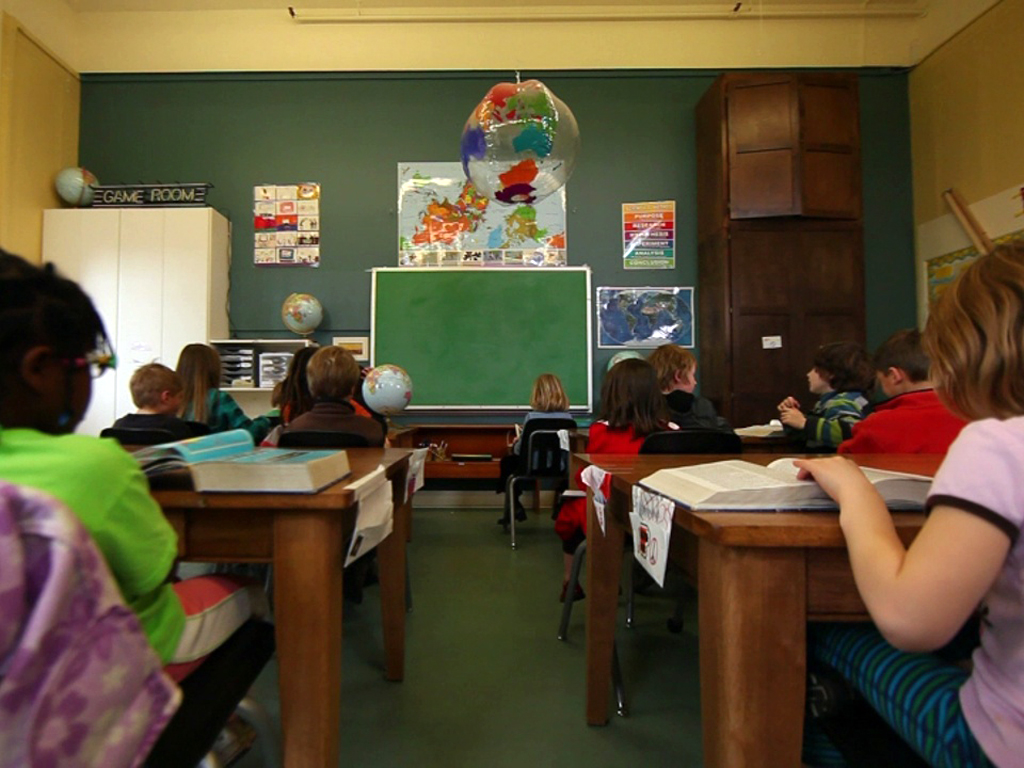 The PersonalNarrative
Through a reflection of these experiences, the author establishes a theme about a lesson learned.
[Speaker Notes: Day Dreaming Video Template
(Intermediate)

To reproduce the effects on this slide, do the following:

On the Home tab, in the Slides group, click Layout, and then click Blank. 
On the Insert tab, in the Images group, click Picture, and then in the left pane of the Insert Picture dialog box, click the drive or library that contains the picture. In the right pane of the dialog box, click the picture (classroom) and then click Insert.
With the image selected, under Picture Tools, on the Format tab, in the Picture Styles group, click the arrow at the bottom right to launch the Format Picture dialog box.
In the Format Picture dialog box, select Size in the left pane, under Size and Rotate in the right pane set Height to 7.5” and Width to 10”.
Close the Format Picture dialog box.
On the Home tab, in the Drawing group, click Arrange, point to Align, and then do the following:
Click Align Center.
Click Align Middle. 
On the Home tab, in the Drawing group, click Shapes, and then under Rectangles, click Rectangle (first option from the left).
On the slide drag to draw a rectangle.
Under Drawing Tools, on the Format tab, in the Shape Styles group, click the arrow at the bottom right to launch the Format Shape dialog box.
In the Format Shape dialog box, select Size in the left pane, under Size and Rotate in the right pane set Height to 5.5” and Width to 10”.
In the Format Shape dialog box, select Fill in the left pane, under Fill in the right pane select Gradient Fill.
Under Gradient stops, click Add gradient stop or Remove gradient stop until two stops appear on the slider. Customize the gradient stops as follows:
Select the first stop on the slider, and then do the following:
In the Position box, enter 0%.
Click the button next to Color, and then under Theme Colors select White, Background 1 (first row, first option from the left).
Select the last stop on the list, and then do the following: 
In the Position box, enter 100%.
Click the button next to Color, and then under Theme Colors select White, Background 1 (first row, first option from the left).
In the Transparency box, enter 100%.
Close the Format Shape dialog box.
With the rectangle selected, on the Home tab, in the Drawing group, click Arrange, point to Align, and then do the following:
Click Align Center.
Click Align Top. 
 
To reproduce the video effects on this slide, do the following:

For the middle video, on the Insert tab, in the Media group, click Video, and then click Video from File. 
In the left pane of the Insert Video dialog box, click the drive or library that contains the video. In the right pane of the dialog box, click the video that you want and then click Insert.
Select the video.
Under Video Tools, on the Format tab, in the Video Styles group, click the arrow to the right of Video Shape, under Callouts select Cloud Callout (first row, fourth option from left).
Under Video Tools, on the Format tab, in the Video Styles group click the arrow in the bottom right corner to launch the Format Video dialog box.
In the Format Video dialog, click Border Color in the left pane, under Border Color in the right pane, click Gradient Line. 
Under Gradient stops, click Add gradient stop or Remove gradient stop until three stops appear on the slider. Customize the gradient stops as follows:
Select the first stop on the slider, and then do the following:
In the Position box, enter 0%.
Click the button next to Color, and then under Theme Colors select Blue, Accent 1, Lighter 40% (fourth row, fifth option from the left).
Select the second stop on the list, and then do the following: 
In the Position box, enter 50%.
Click the button next to Color, and then under Theme Colors select Blue Accent 1, Lighter 60% (third row, fifth option from the left).
Select the last stop on the list, and then do the following: 
In the Position box, enter 100%.
Click the button next to Color, and then under Theme Colors select White Background 1 (first row, first option from the left).
Also in the Format Video dialog, click Border Style in the left pane, under Border Style in the right pane, set Width to 1.25 pt.
Then in the Format Video dialog, click Shadow in the left pane, under Shadow in the right pane, click the arrow next to Presets and select Offset Diagonal Bottom Right (under Outer, first row, first option from left). Then set the Blur to 15 pt.
In the Format Video dialog box, click Size in the left pane, under Size and Rotate in the right pane set Height to 2.24”, Width to 4.01”, and Rotation to 3°.
In the Format Video dialog, click Position in the left pane, under Position on Slide in the right pane, set Horizontal to 2.85” and Vertical to 1.02”.
Close the Format Video dialog box.
Select the video, click and drag the Yellow Adjustment Handle to boy’s head in middle of picture.
With the video still selected, on the Animations tab, in the Animation group, select Play.
Also on the Animations tab, in the Timing group, click the arrow to the right of Start and select With Previous.
On the Animations tab, in the Advanced Animation group, click Add Animation, select Wipe.
Also on the Animations tab, in the Timing group, click the arrow to the right of Start, select With Previous, and set Duration to 01.00 seconds.
For the left video, on the Insert tab, in the Media group, click Video, and then click Video from file. 
In the left pane of the Insert Video dialog box, click the drive or library that contains the video. In the right pane of the dialog box, click the video that you want and then click Insert.
Under Video Tools, on the Format tab, in the Video Styles group, click the arrow to the right of Video Shape, under Callouts, select Cloud Callout (first row, fourth option from left).
Under Video Tools, on the Format tab, in the Video Styles group, click the arrow in the bottom right corner to launch the Format Video dialog box.
In the Format Video dialog, click Border Color in the left pane, under Border Color in the right pane click Gradient Line. 
Under Gradient stops, click Add gradient stop or Remove gradient stop until three stops appear on the slider. Customize the gradient stops as follows:
Select the first stop on the slider, and then do the following:
In the Position box, enter 0%.
Click the button next to Color, and then under Theme Colors select Blue, Accent 1, Lighter 40% (fourth row, fifth option from the left).
Select the second stop on the list, and then do the following: 
In the Position box, enter 50%.
Click the button next to Color, and then under Theme Colors select Blue Accent 1, Lighter 60% (third row, fifth option from the left).
Select the last stop on the list, and then do the following: 
In the Position box, enter 100%.
Click the button next to Color, and then under Theme Colors select White Background 1 (first row, first option from the left).
Also in the Format Video dialog, click Border Style in the left pane, under Border Style in the right pane, set Width to 1.25 pt.
Then in the Format Video dialog, click Shadow in the left pane, under Shadow in the right pane, click the arrow next to Presets and select Offset Diagonal Bottom Right (under Outer, first row, first option from left). Then set the Blur to 15 pt.
In the Format Video dialog box, click Size in the left pane, under Size and Rotate in the right pane set Height to 2.16” Width to 3.96”.
In the Format Video dialog, click Position in the left pane, under Position on Slide in the right pane, set Horizontal to 0.03” and Vertical to 0.2”.
Close the Format Video dialog box.
Select the video, click and drag the Yellow Adjustment Handle to child’s head on left of picture.
On the Animations tab, in the Animation group, select Play.
Also on the Animations tab, in the Timing group, click the arrow to the right of Start and select With Previous.
On the Animations tab, in the Advanced Animation group, click Add Animation, select Wipe.
Also on the Animations tab, in the Timing group, click the arrow to the right of Start and select With Previous and set Duration to 01.00 seconds.
For the right video, on the Insert tab, in the Media group, click Video, and then click Video from file. 
In the left pane of the Insert Video dialog box, click the drive or library that contains the video. In the right pane of the dialog box, click the video that you want and then click Insert.
Under Video Tools, on the Format tab, in the Video Styles group, click the arrow to the right of Video Shape, under Callouts, select Cloud Callout (first row, fourth option from left).
Under Video Tools, on the Format tab, in the Video Styles group click the arrow in the bottom right corner to launch the Format Video dialog box.
In the Format Video dialog, click Border Color in the left pane, under Border Color in the right pane click Gradient Line. 
Under Gradient stops, click Add gradient stop or Remove gradient stop until three stops appear on the slider. Customize the gradient stops as follows:
Select the first stop on the slider, and then do the following:
In the Position box, enter 0%.
Click the button next to Color, and then under Theme Colors select Blue, Accent 1, Lighter 40% (fourth row, fifth option from the left).
Select the second stop on the list, and then do the following: 
In the Position box, enter 50%.
Click the button next to Color, and then under Theme Colors select Blue Accent 1, Lighter 60% (third row, fifth option from the left).
Select the last stop on the list, and then do the following: 
In the Position box, enter 100%.
Click the button next to Color, and then under Theme Colors select White Background 1 (first row, first option from the left).
Also in the Format Video dialog, click Border Style in the left pane, under Border Style in the right pane, set Width to 1.25 pt.
Then in the Format Video dialog, click Shadow in the left pane, under Shadow in the right pane, click the arrow next to Presets and select Offset Diagonal Bottom Right (under Outer, first row, first option from left). Then set the Blur to 15 pt.
In the Format Video dialog box, click Size in the left pane, under Size and Rotate in the right pane set Height to 2.49” and Width to 4.00”.
In the Format Video dialog, click Position in the left pane, under Position on Slide in the right pane, set Horizontal to 6.00” and Vertical to 0.07”.
Close the Format Video dialog box.
Select the video, click and drag the Yellow Adjustment Handle to child’s head on right of picture.
On the Animations tab, in the Animation group, select Play.
Also on the Animations tab, in the Timing group, click the arrow to the right of Start and select With Previous.
On the Animations tab, in the Advanced Animation group, click Add Animation, select Wipe.
Also on the Animations tab, in the Timing group, click the arrow to the right of Start, select With Previous, and set Duration to 01.00 seconds.]
Example From “Ashley”
“When I say my name in Nigeria, people know me as the granddaughter  of a wealthy man of generous character. They know me by my name. There my name is not embossed on any pencil or vanity plate. It is etched in the minds of the people.”
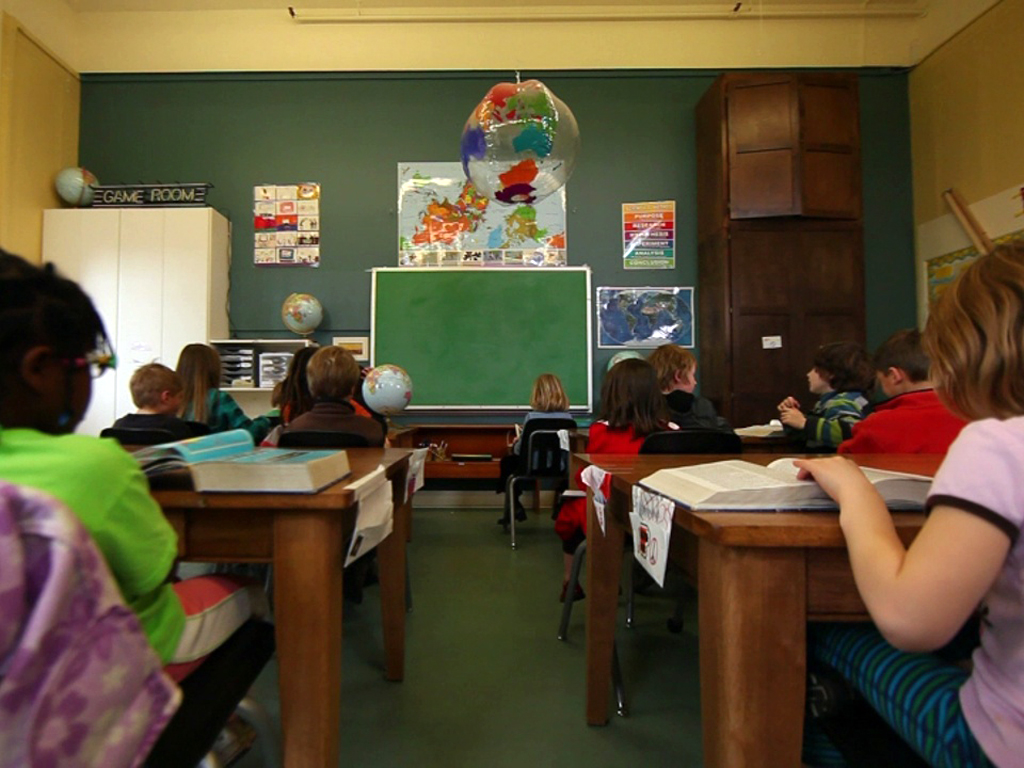 The PersonalNarrative
The author usually includes universal connections that extend that lesson.
[Speaker Notes: Day Dreaming Video Template
(Intermediate)

To reproduce the effects on this slide, do the following:

On the Home tab, in the Slides group, click Layout, and then click Blank. 
On the Insert tab, in the Images group, click Picture, and then in the left pane of the Insert Picture dialog box, click the drive or library that contains the picture. In the right pane of the dialog box, click the picture (classroom) and then click Insert.
With the image selected, under Picture Tools, on the Format tab, in the Picture Styles group, click the arrow at the bottom right to launch the Format Picture dialog box.
In the Format Picture dialog box, select Size in the left pane, under Size and Rotate in the right pane set Height to 7.5” and Width to 10”.
Close the Format Picture dialog box.
On the Home tab, in the Drawing group, click Arrange, point to Align, and then do the following:
Click Align Center.
Click Align Middle. 
On the Home tab, in the Drawing group, click Shapes, and then under Rectangles, click Rectangle (first option from the left).
On the slide drag to draw a rectangle.
Under Drawing Tools, on the Format tab, in the Shape Styles group, click the arrow at the bottom right to launch the Format Shape dialog box.
In the Format Shape dialog box, select Size in the left pane, under Size and Rotate in the right pane set Height to 5.5” and Width to 10”.
In the Format Shape dialog box, select Fill in the left pane, under Fill in the right pane select Gradient Fill.
Under Gradient stops, click Add gradient stop or Remove gradient stop until two stops appear on the slider. Customize the gradient stops as follows:
Select the first stop on the slider, and then do the following:
In the Position box, enter 0%.
Click the button next to Color, and then under Theme Colors select White, Background 1 (first row, first option from the left).
Select the last stop on the list, and then do the following: 
In the Position box, enter 100%.
Click the button next to Color, and then under Theme Colors select White, Background 1 (first row, first option from the left).
In the Transparency box, enter 100%.
Close the Format Shape dialog box.
With the rectangle selected, on the Home tab, in the Drawing group, click Arrange, point to Align, and then do the following:
Click Align Center.
Click Align Top. 
 
To reproduce the video effects on this slide, do the following:

For the middle video, on the Insert tab, in the Media group, click Video, and then click Video from File. 
In the left pane of the Insert Video dialog box, click the drive or library that contains the video. In the right pane of the dialog box, click the video that you want and then click Insert.
Select the video.
Under Video Tools, on the Format tab, in the Video Styles group, click the arrow to the right of Video Shape, under Callouts select Cloud Callout (first row, fourth option from left).
Under Video Tools, on the Format tab, in the Video Styles group click the arrow in the bottom right corner to launch the Format Video dialog box.
In the Format Video dialog, click Border Color in the left pane, under Border Color in the right pane, click Gradient Line. 
Under Gradient stops, click Add gradient stop or Remove gradient stop until three stops appear on the slider. Customize the gradient stops as follows:
Select the first stop on the slider, and then do the following:
In the Position box, enter 0%.
Click the button next to Color, and then under Theme Colors select Blue, Accent 1, Lighter 40% (fourth row, fifth option from the left).
Select the second stop on the list, and then do the following: 
In the Position box, enter 50%.
Click the button next to Color, and then under Theme Colors select Blue Accent 1, Lighter 60% (third row, fifth option from the left).
Select the last stop on the list, and then do the following: 
In the Position box, enter 100%.
Click the button next to Color, and then under Theme Colors select White Background 1 (first row, first option from the left).
Also in the Format Video dialog, click Border Style in the left pane, under Border Style in the right pane, set Width to 1.25 pt.
Then in the Format Video dialog, click Shadow in the left pane, under Shadow in the right pane, click the arrow next to Presets and select Offset Diagonal Bottom Right (under Outer, first row, first option from left). Then set the Blur to 15 pt.
In the Format Video dialog box, click Size in the left pane, under Size and Rotate in the right pane set Height to 2.24”, Width to 4.01”, and Rotation to 3°.
In the Format Video dialog, click Position in the left pane, under Position on Slide in the right pane, set Horizontal to 2.85” and Vertical to 1.02”.
Close the Format Video dialog box.
Select the video, click and drag the Yellow Adjustment Handle to boy’s head in middle of picture.
With the video still selected, on the Animations tab, in the Animation group, select Play.
Also on the Animations tab, in the Timing group, click the arrow to the right of Start and select With Previous.
On the Animations tab, in the Advanced Animation group, click Add Animation, select Wipe.
Also on the Animations tab, in the Timing group, click the arrow to the right of Start, select With Previous, and set Duration to 01.00 seconds.
For the left video, on the Insert tab, in the Media group, click Video, and then click Video from file. 
In the left pane of the Insert Video dialog box, click the drive or library that contains the video. In the right pane of the dialog box, click the video that you want and then click Insert.
Under Video Tools, on the Format tab, in the Video Styles group, click the arrow to the right of Video Shape, under Callouts, select Cloud Callout (first row, fourth option from left).
Under Video Tools, on the Format tab, in the Video Styles group, click the arrow in the bottom right corner to launch the Format Video dialog box.
In the Format Video dialog, click Border Color in the left pane, under Border Color in the right pane click Gradient Line. 
Under Gradient stops, click Add gradient stop or Remove gradient stop until three stops appear on the slider. Customize the gradient stops as follows:
Select the first stop on the slider, and then do the following:
In the Position box, enter 0%.
Click the button next to Color, and then under Theme Colors select Blue, Accent 1, Lighter 40% (fourth row, fifth option from the left).
Select the second stop on the list, and then do the following: 
In the Position box, enter 50%.
Click the button next to Color, and then under Theme Colors select Blue Accent 1, Lighter 60% (third row, fifth option from the left).
Select the last stop on the list, and then do the following: 
In the Position box, enter 100%.
Click the button next to Color, and then under Theme Colors select White Background 1 (first row, first option from the left).
Also in the Format Video dialog, click Border Style in the left pane, under Border Style in the right pane, set Width to 1.25 pt.
Then in the Format Video dialog, click Shadow in the left pane, under Shadow in the right pane, click the arrow next to Presets and select Offset Diagonal Bottom Right (under Outer, first row, first option from left). Then set the Blur to 15 pt.
In the Format Video dialog box, click Size in the left pane, under Size and Rotate in the right pane set Height to 2.16” Width to 3.96”.
In the Format Video dialog, click Position in the left pane, under Position on Slide in the right pane, set Horizontal to 0.03” and Vertical to 0.2”.
Close the Format Video dialog box.
Select the video, click and drag the Yellow Adjustment Handle to child’s head on left of picture.
On the Animations tab, in the Animation group, select Play.
Also on the Animations tab, in the Timing group, click the arrow to the right of Start and select With Previous.
On the Animations tab, in the Advanced Animation group, click Add Animation, select Wipe.
Also on the Animations tab, in the Timing group, click the arrow to the right of Start and select With Previous and set Duration to 01.00 seconds.
For the right video, on the Insert tab, in the Media group, click Video, and then click Video from file. 
In the left pane of the Insert Video dialog box, click the drive or library that contains the video. In the right pane of the dialog box, click the video that you want and then click Insert.
Under Video Tools, on the Format tab, in the Video Styles group, click the arrow to the right of Video Shape, under Callouts, select Cloud Callout (first row, fourth option from left).
Under Video Tools, on the Format tab, in the Video Styles group click the arrow in the bottom right corner to launch the Format Video dialog box.
In the Format Video dialog, click Border Color in the left pane, under Border Color in the right pane click Gradient Line. 
Under Gradient stops, click Add gradient stop or Remove gradient stop until three stops appear on the slider. Customize the gradient stops as follows:
Select the first stop on the slider, and then do the following:
In the Position box, enter 0%.
Click the button next to Color, and then under Theme Colors select Blue, Accent 1, Lighter 40% (fourth row, fifth option from the left).
Select the second stop on the list, and then do the following: 
In the Position box, enter 50%.
Click the button next to Color, and then under Theme Colors select Blue Accent 1, Lighter 60% (third row, fifth option from the left).
Select the last stop on the list, and then do the following: 
In the Position box, enter 100%.
Click the button next to Color, and then under Theme Colors select White Background 1 (first row, first option from the left).
Also in the Format Video dialog, click Border Style in the left pane, under Border Style in the right pane, set Width to 1.25 pt.
Then in the Format Video dialog, click Shadow in the left pane, under Shadow in the right pane, click the arrow next to Presets and select Offset Diagonal Bottom Right (under Outer, first row, first option from left). Then set the Blur to 15 pt.
In the Format Video dialog box, click Size in the left pane, under Size and Rotate in the right pane set Height to 2.49” and Width to 4.00”.
In the Format Video dialog, click Position in the left pane, under Position on Slide in the right pane, set Horizontal to 6.00” and Vertical to 0.07”.
Close the Format Video dialog box.
Select the video, click and drag the Yellow Adjustment Handle to child’s head on right of picture.
On the Animations tab, in the Animation group, select Play.
Also on the Animations tab, in the Timing group, click the arrow to the right of Start and select With Previous.
On the Animations tab, in the Advanced Animation group, click Add Animation, select Wipe.
Also on the Animations tab, in the Timing group, click the arrow to the right of Start, select With Previous, and set Duration to 01.00 seconds.]
Example From “Ashley”
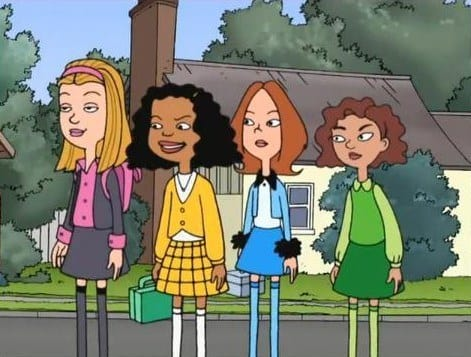 The “Ashleys” in the cartoon Recess were the popular girls in school.
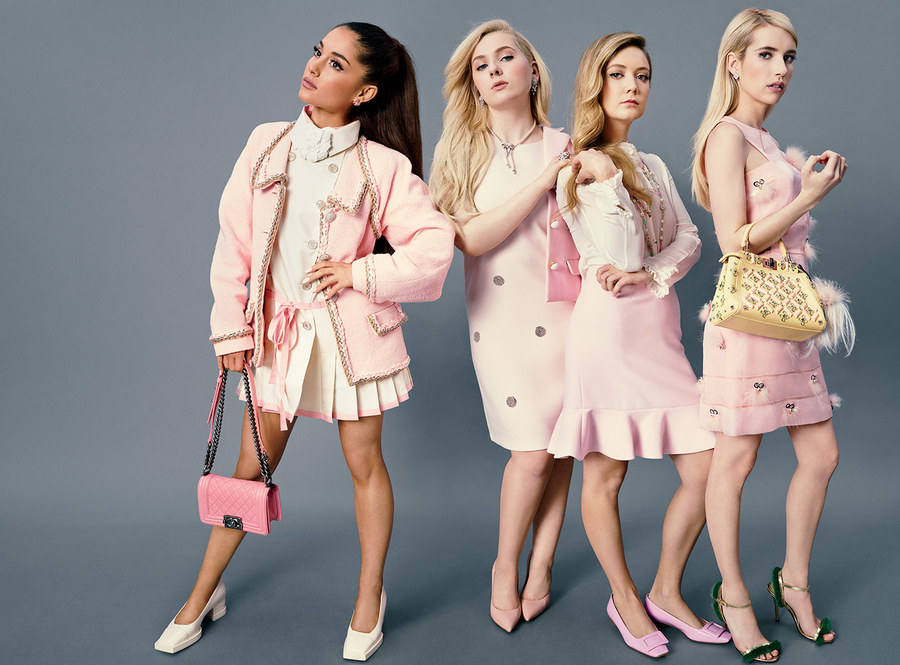 In the show Scream Queens, the leader of a sorority is named Chanel. She demands that everyone call the main girls of the sorority Chanel as well.
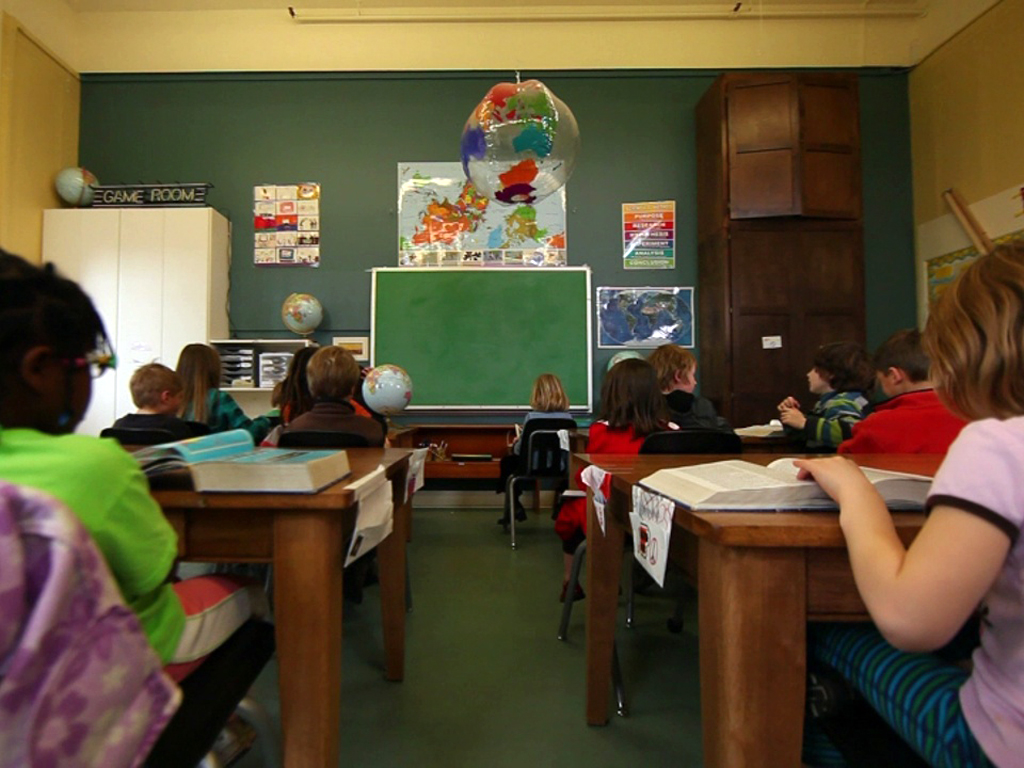 The PersonalNarrative
To hook their audience, the author begins with an engaging lead.
[Speaker Notes: Day Dreaming Video Template
(Intermediate)

To reproduce the effects on this slide, do the following:

On the Home tab, in the Slides group, click Layout, and then click Blank. 
On the Insert tab, in the Images group, click Picture, and then in the left pane of the Insert Picture dialog box, click the drive or library that contains the picture. In the right pane of the dialog box, click the picture (classroom) and then click Insert.
With the image selected, under Picture Tools, on the Format tab, in the Picture Styles group, click the arrow at the bottom right to launch the Format Picture dialog box.
In the Format Picture dialog box, select Size in the left pane, under Size and Rotate in the right pane set Height to 7.5” and Width to 10”.
Close the Format Picture dialog box.
On the Home tab, in the Drawing group, click Arrange, point to Align, and then do the following:
Click Align Center.
Click Align Middle. 
On the Home tab, in the Drawing group, click Shapes, and then under Rectangles, click Rectangle (first option from the left).
On the slide drag to draw a rectangle.
Under Drawing Tools, on the Format tab, in the Shape Styles group, click the arrow at the bottom right to launch the Format Shape dialog box.
In the Format Shape dialog box, select Size in the left pane, under Size and Rotate in the right pane set Height to 5.5” and Width to 10”.
In the Format Shape dialog box, select Fill in the left pane, under Fill in the right pane select Gradient Fill.
Under Gradient stops, click Add gradient stop or Remove gradient stop until two stops appear on the slider. Customize the gradient stops as follows:
Select the first stop on the slider, and then do the following:
In the Position box, enter 0%.
Click the button next to Color, and then under Theme Colors select White, Background 1 (first row, first option from the left).
Select the last stop on the list, and then do the following: 
In the Position box, enter 100%.
Click the button next to Color, and then under Theme Colors select White, Background 1 (first row, first option from the left).
In the Transparency box, enter 100%.
Close the Format Shape dialog box.
With the rectangle selected, on the Home tab, in the Drawing group, click Arrange, point to Align, and then do the following:
Click Align Center.
Click Align Top. 
 
To reproduce the video effects on this slide, do the following:

For the middle video, on the Insert tab, in the Media group, click Video, and then click Video from File. 
In the left pane of the Insert Video dialog box, click the drive or library that contains the video. In the right pane of the dialog box, click the video that you want and then click Insert.
Select the video.
Under Video Tools, on the Format tab, in the Video Styles group, click the arrow to the right of Video Shape, under Callouts select Cloud Callout (first row, fourth option from left).
Under Video Tools, on the Format tab, in the Video Styles group click the arrow in the bottom right corner to launch the Format Video dialog box.
In the Format Video dialog, click Border Color in the left pane, under Border Color in the right pane, click Gradient Line. 
Under Gradient stops, click Add gradient stop or Remove gradient stop until three stops appear on the slider. Customize the gradient stops as follows:
Select the first stop on the slider, and then do the following:
In the Position box, enter 0%.
Click the button next to Color, and then under Theme Colors select Blue, Accent 1, Lighter 40% (fourth row, fifth option from the left).
Select the second stop on the list, and then do the following: 
In the Position box, enter 50%.
Click the button next to Color, and then under Theme Colors select Blue Accent 1, Lighter 60% (third row, fifth option from the left).
Select the last stop on the list, and then do the following: 
In the Position box, enter 100%.
Click the button next to Color, and then under Theme Colors select White Background 1 (first row, first option from the left).
Also in the Format Video dialog, click Border Style in the left pane, under Border Style in the right pane, set Width to 1.25 pt.
Then in the Format Video dialog, click Shadow in the left pane, under Shadow in the right pane, click the arrow next to Presets and select Offset Diagonal Bottom Right (under Outer, first row, first option from left). Then set the Blur to 15 pt.
In the Format Video dialog box, click Size in the left pane, under Size and Rotate in the right pane set Height to 2.24”, Width to 4.01”, and Rotation to 3°.
In the Format Video dialog, click Position in the left pane, under Position on Slide in the right pane, set Horizontal to 2.85” and Vertical to 1.02”.
Close the Format Video dialog box.
Select the video, click and drag the Yellow Adjustment Handle to boy’s head in middle of picture.
With the video still selected, on the Animations tab, in the Animation group, select Play.
Also on the Animations tab, in the Timing group, click the arrow to the right of Start and select With Previous.
On the Animations tab, in the Advanced Animation group, click Add Animation, select Wipe.
Also on the Animations tab, in the Timing group, click the arrow to the right of Start, select With Previous, and set Duration to 01.00 seconds.
For the left video, on the Insert tab, in the Media group, click Video, and then click Video from file. 
In the left pane of the Insert Video dialog box, click the drive or library that contains the video. In the right pane of the dialog box, click the video that you want and then click Insert.
Under Video Tools, on the Format tab, in the Video Styles group, click the arrow to the right of Video Shape, under Callouts, select Cloud Callout (first row, fourth option from left).
Under Video Tools, on the Format tab, in the Video Styles group, click the arrow in the bottom right corner to launch the Format Video dialog box.
In the Format Video dialog, click Border Color in the left pane, under Border Color in the right pane click Gradient Line. 
Under Gradient stops, click Add gradient stop or Remove gradient stop until three stops appear on the slider. Customize the gradient stops as follows:
Select the first stop on the slider, and then do the following:
In the Position box, enter 0%.
Click the button next to Color, and then under Theme Colors select Blue, Accent 1, Lighter 40% (fourth row, fifth option from the left).
Select the second stop on the list, and then do the following: 
In the Position box, enter 50%.
Click the button next to Color, and then under Theme Colors select Blue Accent 1, Lighter 60% (third row, fifth option from the left).
Select the last stop on the list, and then do the following: 
In the Position box, enter 100%.
Click the button next to Color, and then under Theme Colors select White Background 1 (first row, first option from the left).
Also in the Format Video dialog, click Border Style in the left pane, under Border Style in the right pane, set Width to 1.25 pt.
Then in the Format Video dialog, click Shadow in the left pane, under Shadow in the right pane, click the arrow next to Presets and select Offset Diagonal Bottom Right (under Outer, first row, first option from left). Then set the Blur to 15 pt.
In the Format Video dialog box, click Size in the left pane, under Size and Rotate in the right pane set Height to 2.16” Width to 3.96”.
In the Format Video dialog, click Position in the left pane, under Position on Slide in the right pane, set Horizontal to 0.03” and Vertical to 0.2”.
Close the Format Video dialog box.
Select the video, click and drag the Yellow Adjustment Handle to child’s head on left of picture.
On the Animations tab, in the Animation group, select Play.
Also on the Animations tab, in the Timing group, click the arrow to the right of Start and select With Previous.
On the Animations tab, in the Advanced Animation group, click Add Animation, select Wipe.
Also on the Animations tab, in the Timing group, click the arrow to the right of Start and select With Previous and set Duration to 01.00 seconds.
For the right video, on the Insert tab, in the Media group, click Video, and then click Video from file. 
In the left pane of the Insert Video dialog box, click the drive or library that contains the video. In the right pane of the dialog box, click the video that you want and then click Insert.
Under Video Tools, on the Format tab, in the Video Styles group, click the arrow to the right of Video Shape, under Callouts, select Cloud Callout (first row, fourth option from left).
Under Video Tools, on the Format tab, in the Video Styles group click the arrow in the bottom right corner to launch the Format Video dialog box.
In the Format Video dialog, click Border Color in the left pane, under Border Color in the right pane click Gradient Line. 
Under Gradient stops, click Add gradient stop or Remove gradient stop until three stops appear on the slider. Customize the gradient stops as follows:
Select the first stop on the slider, and then do the following:
In the Position box, enter 0%.
Click the button next to Color, and then under Theme Colors select Blue, Accent 1, Lighter 40% (fourth row, fifth option from the left).
Select the second stop on the list, and then do the following: 
In the Position box, enter 50%.
Click the button next to Color, and then under Theme Colors select Blue Accent 1, Lighter 60% (third row, fifth option from the left).
Select the last stop on the list, and then do the following: 
In the Position box, enter 100%.
Click the button next to Color, and then under Theme Colors select White Background 1 (first row, first option from the left).
Also in the Format Video dialog, click Border Style in the left pane, under Border Style in the right pane, set Width to 1.25 pt.
Then in the Format Video dialog, click Shadow in the left pane, under Shadow in the right pane, click the arrow next to Presets and select Offset Diagonal Bottom Right (under Outer, first row, first option from left). Then set the Blur to 15 pt.
In the Format Video dialog box, click Size in the left pane, under Size and Rotate in the right pane set Height to 2.49” and Width to 4.00”.
In the Format Video dialog, click Position in the left pane, under Position on Slide in the right pane, set Horizontal to 6.00” and Vertical to 0.07”.
Close the Format Video dialog box.
Select the video, click and drag the Yellow Adjustment Handle to child’s head on right of picture.
On the Animations tab, in the Animation group, select Play.
Also on the Animations tab, in the Timing group, click the arrow to the right of Start and select With Previous.
On the Animations tab, in the Advanced Animation group, click Add Animation, select Wipe.
Also on the Animations tab, in the Timing group, click the arrow to the right of Start, select With Previous, and set Duration to 01.00 seconds.]
Example From “Ashley”
“’Ashley!’ exclaimed Mrs. Renfro, and simultaneously three heads whipped around at attention towards the perturbed teacher. At the same time, all three Ashleys proudly replied, ‘Yes, ma’am?’”
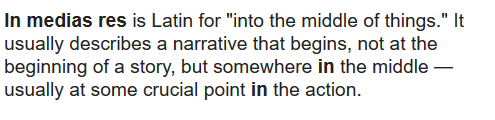 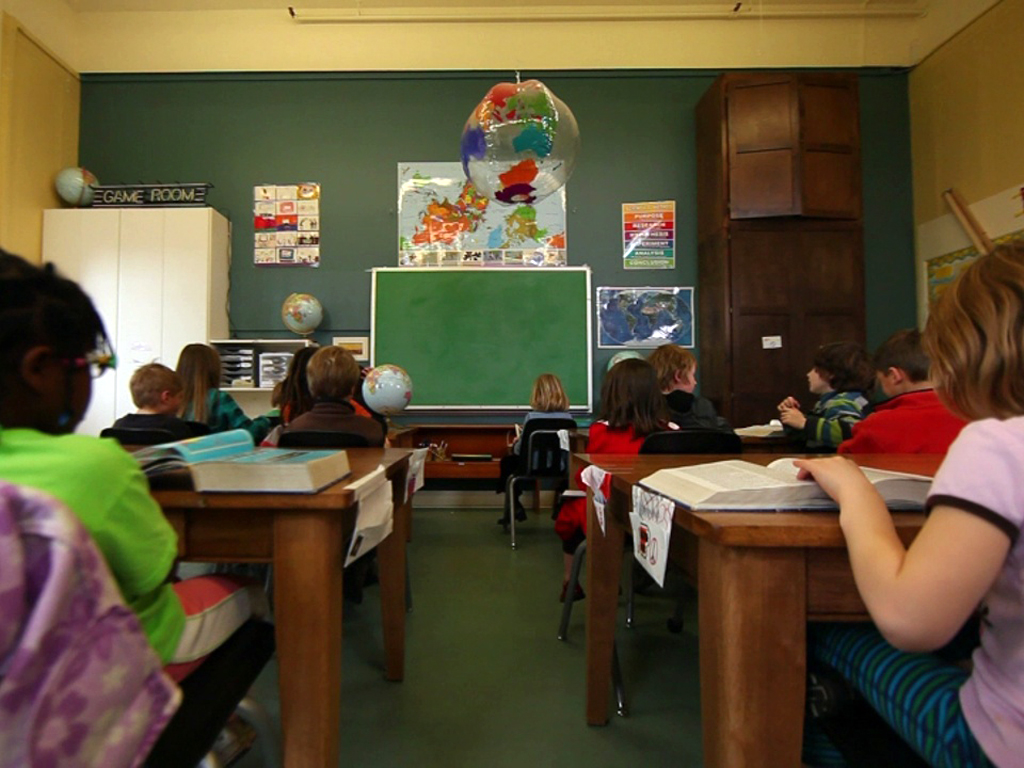 The PersonalNarrative
Exploring personal narratives is especially important for students because this type of essay is often required by employers and colleges as a part of the application process.
[Speaker Notes: Day Dreaming Video Template
(Intermediate)

To reproduce the effects on this slide, do the following:

On the Home tab, in the Slides group, click Layout, and then click Blank. 
On the Insert tab, in the Images group, click Picture, and then in the left pane of the Insert Picture dialog box, click the drive or library that contains the picture. In the right pane of the dialog box, click the picture (classroom) and then click Insert.
With the image selected, under Picture Tools, on the Format tab, in the Picture Styles group, click the arrow at the bottom right to launch the Format Picture dialog box.
In the Format Picture dialog box, select Size in the left pane, under Size and Rotate in the right pane set Height to 7.5” and Width to 10”.
Close the Format Picture dialog box.
On the Home tab, in the Drawing group, click Arrange, point to Align, and then do the following:
Click Align Center.
Click Align Middle. 
On the Home tab, in the Drawing group, click Shapes, and then under Rectangles, click Rectangle (first option from the left).
On the slide drag to draw a rectangle.
Under Drawing Tools, on the Format tab, in the Shape Styles group, click the arrow at the bottom right to launch the Format Shape dialog box.
In the Format Shape dialog box, select Size in the left pane, under Size and Rotate in the right pane set Height to 5.5” and Width to 10”.
In the Format Shape dialog box, select Fill in the left pane, under Fill in the right pane select Gradient Fill.
Under Gradient stops, click Add gradient stop or Remove gradient stop until two stops appear on the slider. Customize the gradient stops as follows:
Select the first stop on the slider, and then do the following:
In the Position box, enter 0%.
Click the button next to Color, and then under Theme Colors select White, Background 1 (first row, first option from the left).
Select the last stop on the list, and then do the following: 
In the Position box, enter 100%.
Click the button next to Color, and then under Theme Colors select White, Background 1 (first row, first option from the left).
In the Transparency box, enter 100%.
Close the Format Shape dialog box.
With the rectangle selected, on the Home tab, in the Drawing group, click Arrange, point to Align, and then do the following:
Click Align Center.
Click Align Top. 
 
To reproduce the video effects on this slide, do the following:

For the middle video, on the Insert tab, in the Media group, click Video, and then click Video from File. 
In the left pane of the Insert Video dialog box, click the drive or library that contains the video. In the right pane of the dialog box, click the video that you want and then click Insert.
Select the video.
Under Video Tools, on the Format tab, in the Video Styles group, click the arrow to the right of Video Shape, under Callouts select Cloud Callout (first row, fourth option from left).
Under Video Tools, on the Format tab, in the Video Styles group click the arrow in the bottom right corner to launch the Format Video dialog box.
In the Format Video dialog, click Border Color in the left pane, under Border Color in the right pane, click Gradient Line. 
Under Gradient stops, click Add gradient stop or Remove gradient stop until three stops appear on the slider. Customize the gradient stops as follows:
Select the first stop on the slider, and then do the following:
In the Position box, enter 0%.
Click the button next to Color, and then under Theme Colors select Blue, Accent 1, Lighter 40% (fourth row, fifth option from the left).
Select the second stop on the list, and then do the following: 
In the Position box, enter 50%.
Click the button next to Color, and then under Theme Colors select Blue Accent 1, Lighter 60% (third row, fifth option from the left).
Select the last stop on the list, and then do the following: 
In the Position box, enter 100%.
Click the button next to Color, and then under Theme Colors select White Background 1 (first row, first option from the left).
Also in the Format Video dialog, click Border Style in the left pane, under Border Style in the right pane, set Width to 1.25 pt.
Then in the Format Video dialog, click Shadow in the left pane, under Shadow in the right pane, click the arrow next to Presets and select Offset Diagonal Bottom Right (under Outer, first row, first option from left). Then set the Blur to 15 pt.
In the Format Video dialog box, click Size in the left pane, under Size and Rotate in the right pane set Height to 2.24”, Width to 4.01”, and Rotation to 3°.
In the Format Video dialog, click Position in the left pane, under Position on Slide in the right pane, set Horizontal to 2.85” and Vertical to 1.02”.
Close the Format Video dialog box.
Select the video, click and drag the Yellow Adjustment Handle to boy’s head in middle of picture.
With the video still selected, on the Animations tab, in the Animation group, select Play.
Also on the Animations tab, in the Timing group, click the arrow to the right of Start and select With Previous.
On the Animations tab, in the Advanced Animation group, click Add Animation, select Wipe.
Also on the Animations tab, in the Timing group, click the arrow to the right of Start, select With Previous, and set Duration to 01.00 seconds.
For the left video, on the Insert tab, in the Media group, click Video, and then click Video from file. 
In the left pane of the Insert Video dialog box, click the drive or library that contains the video. In the right pane of the dialog box, click the video that you want and then click Insert.
Under Video Tools, on the Format tab, in the Video Styles group, click the arrow to the right of Video Shape, under Callouts, select Cloud Callout (first row, fourth option from left).
Under Video Tools, on the Format tab, in the Video Styles group, click the arrow in the bottom right corner to launch the Format Video dialog box.
In the Format Video dialog, click Border Color in the left pane, under Border Color in the right pane click Gradient Line. 
Under Gradient stops, click Add gradient stop or Remove gradient stop until three stops appear on the slider. Customize the gradient stops as follows:
Select the first stop on the slider, and then do the following:
In the Position box, enter 0%.
Click the button next to Color, and then under Theme Colors select Blue, Accent 1, Lighter 40% (fourth row, fifth option from the left).
Select the second stop on the list, and then do the following: 
In the Position box, enter 50%.
Click the button next to Color, and then under Theme Colors select Blue Accent 1, Lighter 60% (third row, fifth option from the left).
Select the last stop on the list, and then do the following: 
In the Position box, enter 100%.
Click the button next to Color, and then under Theme Colors select White Background 1 (first row, first option from the left).
Also in the Format Video dialog, click Border Style in the left pane, under Border Style in the right pane, set Width to 1.25 pt.
Then in the Format Video dialog, click Shadow in the left pane, under Shadow in the right pane, click the arrow next to Presets and select Offset Diagonal Bottom Right (under Outer, first row, first option from left). Then set the Blur to 15 pt.
In the Format Video dialog box, click Size in the left pane, under Size and Rotate in the right pane set Height to 2.16” Width to 3.96”.
In the Format Video dialog, click Position in the left pane, under Position on Slide in the right pane, set Horizontal to 0.03” and Vertical to 0.2”.
Close the Format Video dialog box.
Select the video, click and drag the Yellow Adjustment Handle to child’s head on left of picture.
On the Animations tab, in the Animation group, select Play.
Also on the Animations tab, in the Timing group, click the arrow to the right of Start and select With Previous.
On the Animations tab, in the Advanced Animation group, click Add Animation, select Wipe.
Also on the Animations tab, in the Timing group, click the arrow to the right of Start and select With Previous and set Duration to 01.00 seconds.
For the right video, on the Insert tab, in the Media group, click Video, and then click Video from file. 
In the left pane of the Insert Video dialog box, click the drive or library that contains the video. In the right pane of the dialog box, click the video that you want and then click Insert.
Under Video Tools, on the Format tab, in the Video Styles group, click the arrow to the right of Video Shape, under Callouts, select Cloud Callout (first row, fourth option from left).
Under Video Tools, on the Format tab, in the Video Styles group click the arrow in the bottom right corner to launch the Format Video dialog box.
In the Format Video dialog, click Border Color in the left pane, under Border Color in the right pane click Gradient Line. 
Under Gradient stops, click Add gradient stop or Remove gradient stop until three stops appear on the slider. Customize the gradient stops as follows:
Select the first stop on the slider, and then do the following:
In the Position box, enter 0%.
Click the button next to Color, and then under Theme Colors select Blue, Accent 1, Lighter 40% (fourth row, fifth option from the left).
Select the second stop on the list, and then do the following: 
In the Position box, enter 50%.
Click the button next to Color, and then under Theme Colors select Blue Accent 1, Lighter 60% (third row, fifth option from the left).
Select the last stop on the list, and then do the following: 
In the Position box, enter 100%.
Click the button next to Color, and then under Theme Colors select White Background 1 (first row, first option from the left).
Also in the Format Video dialog, click Border Style in the left pane, under Border Style in the right pane, set Width to 1.25 pt.
Then in the Format Video dialog, click Shadow in the left pane, under Shadow in the right pane, click the arrow next to Presets and select Offset Diagonal Bottom Right (under Outer, first row, first option from left). Then set the Blur to 15 pt.
In the Format Video dialog box, click Size in the left pane, under Size and Rotate in the right pane set Height to 2.49” and Width to 4.00”.
In the Format Video dialog, click Position in the left pane, under Position on Slide in the right pane, set Horizontal to 6.00” and Vertical to 0.07”.
Close the Format Video dialog box.
Select the video, click and drag the Yellow Adjustment Handle to child’s head on right of picture.
On the Animations tab, in the Animation group, select Play.
Also on the Animations tab, in the Timing group, click the arrow to the right of Start and select With Previous.
On the Animations tab, in the Advanced Animation group, click Add Animation, select Wipe.
Also on the Animations tab, in the Timing group, click the arrow to the right of Start, select With Previous, and set Duration to 01.00 seconds.]
Check for Understanding
How are personal narrative essays different from normal essays?
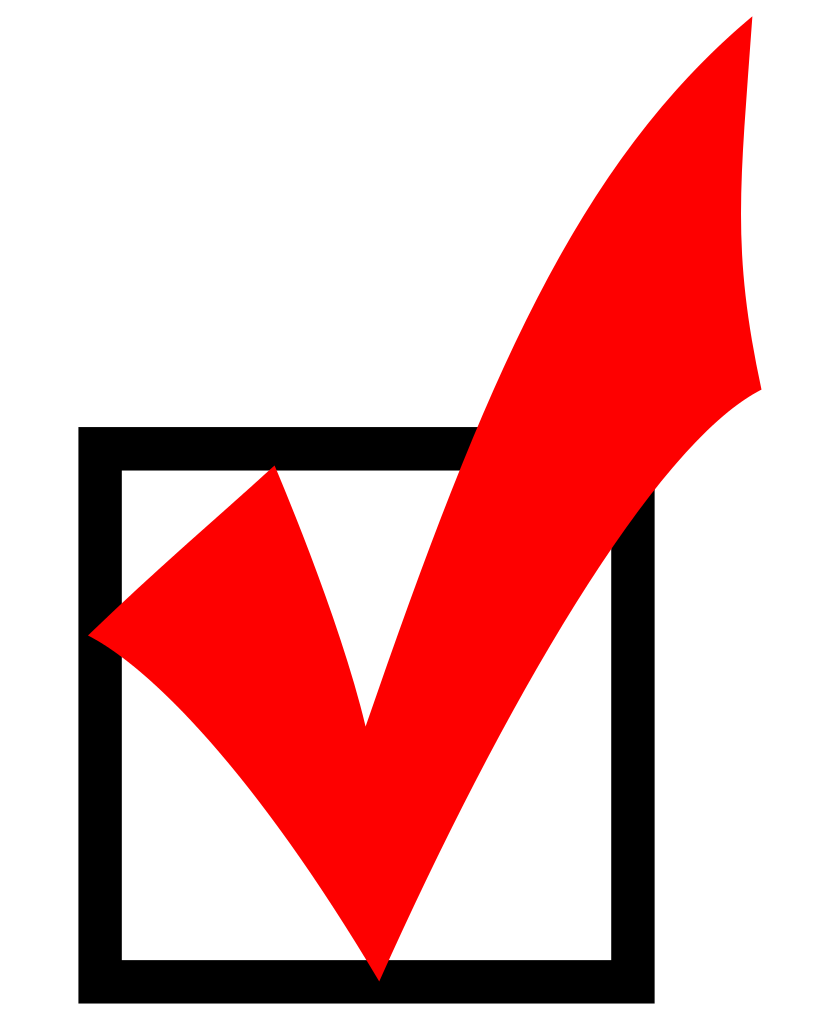 This Photo by Unknown Author is licensed under CC BY-SA